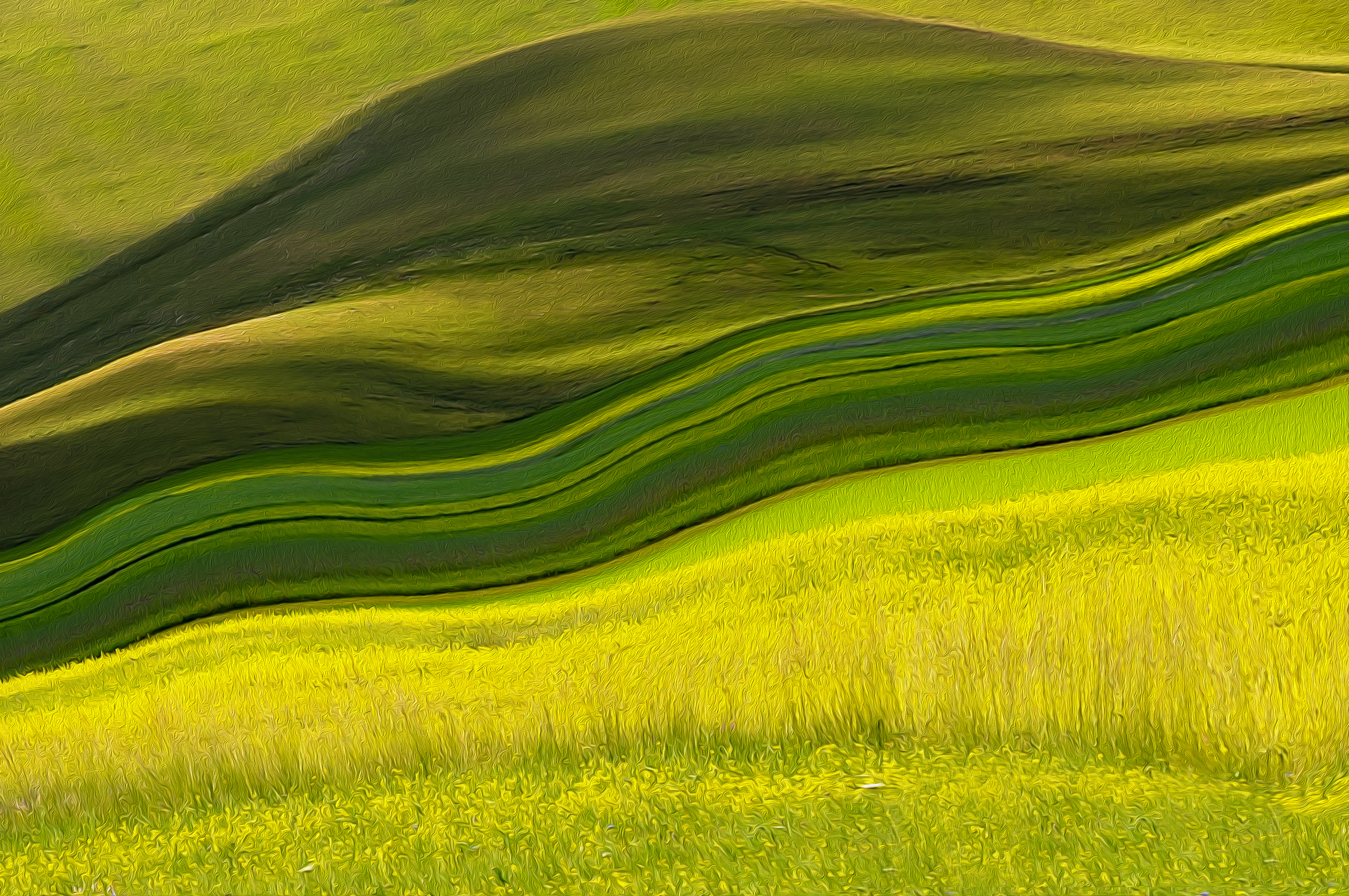 CONSIDER THE FARMERPart II
Text: Isaiah 28:23-29
CONSIDER THE FARMER
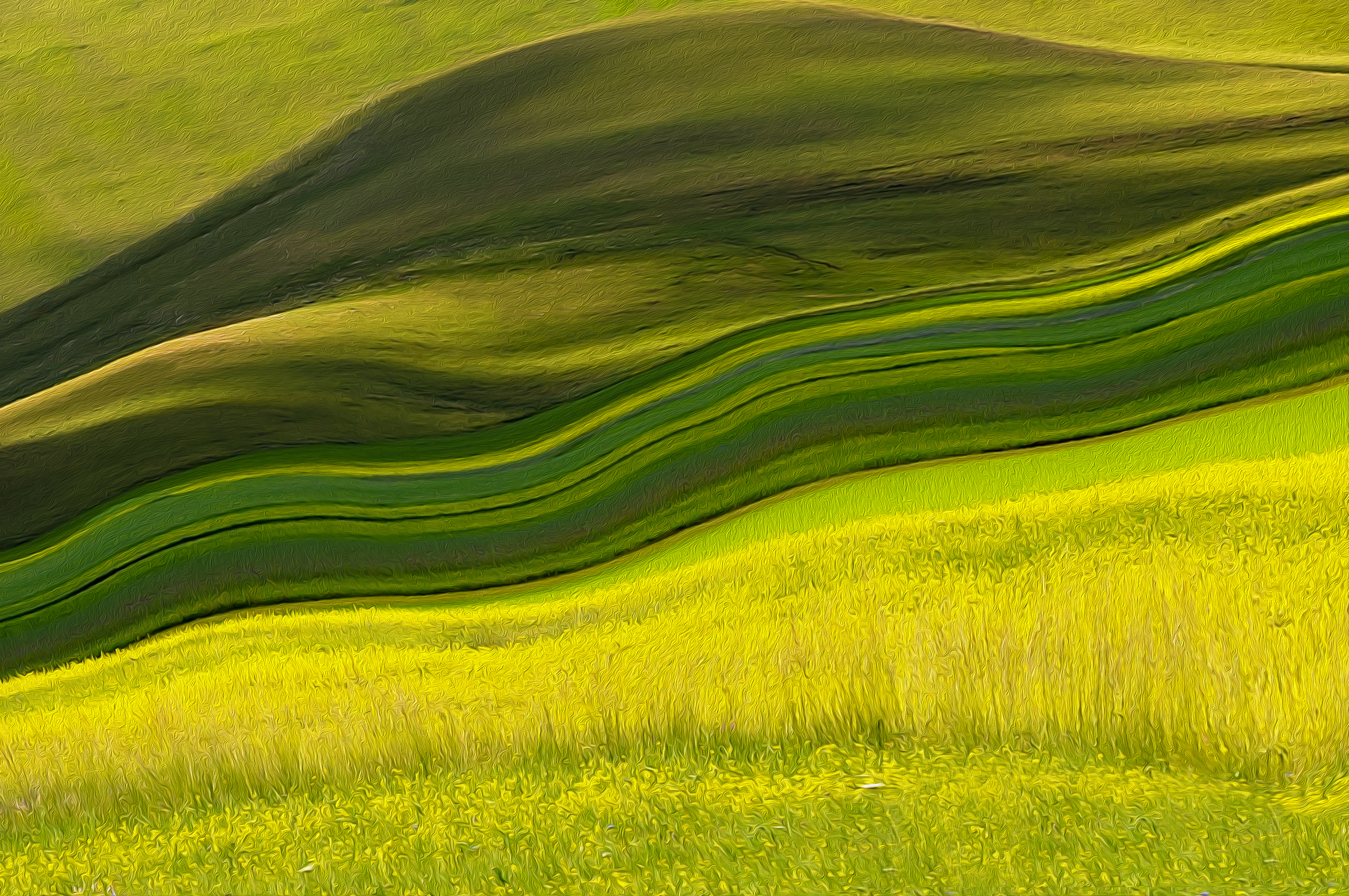 II. A Time for PLANTING
Text: Isaiah 28:23-29
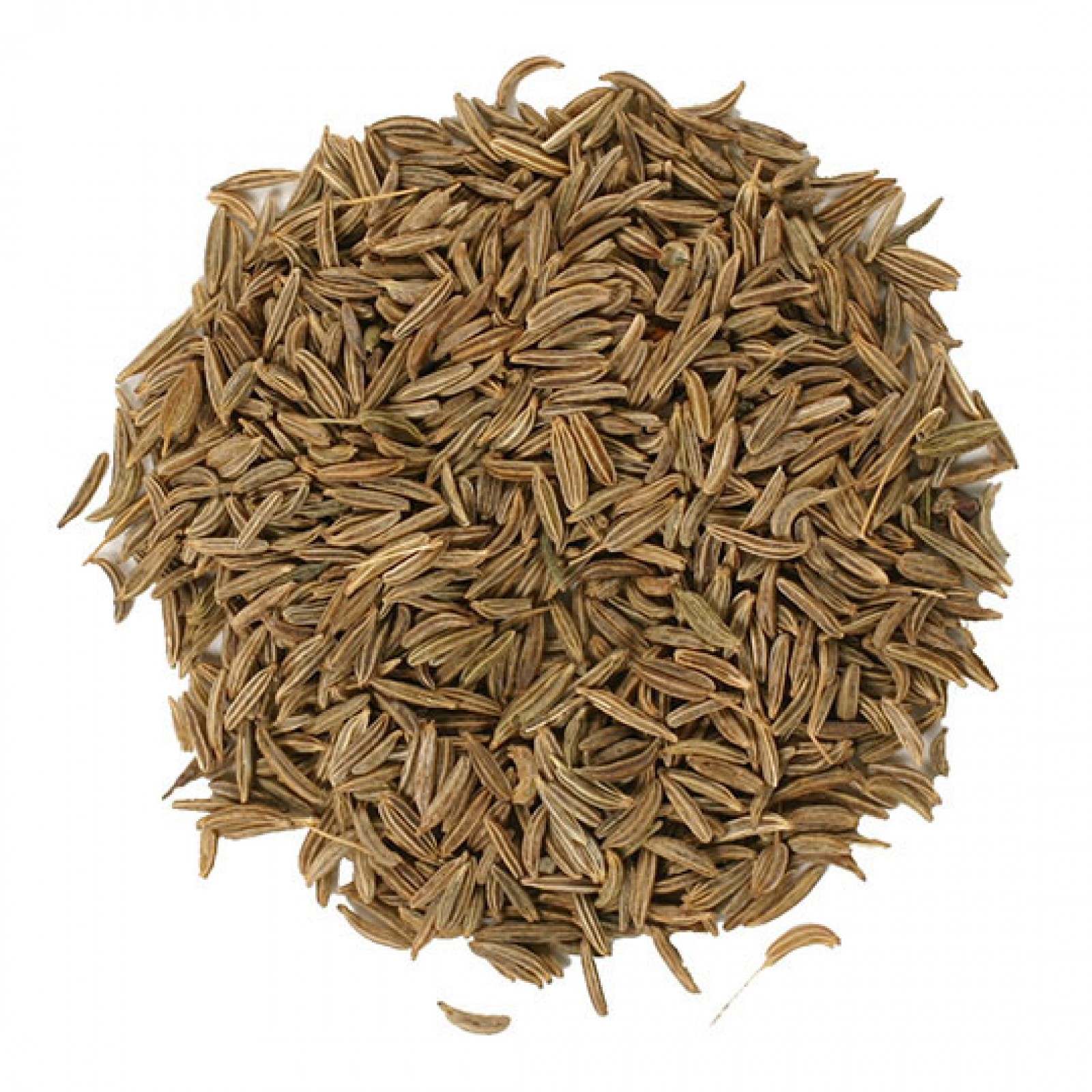 A. Selecting the right seed
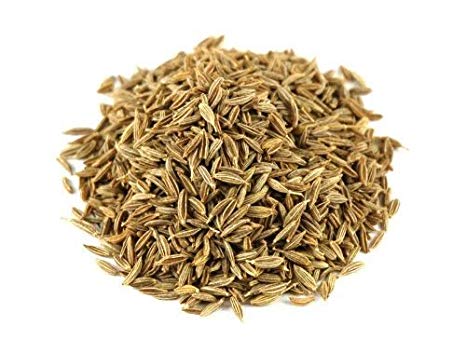 A. Selecting the right seed
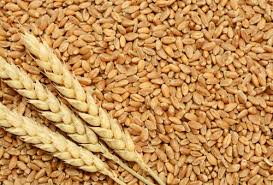 A. Selecting the right seed
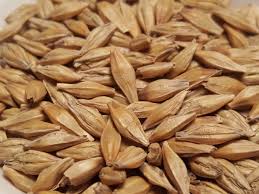 A. Selecting the right seed
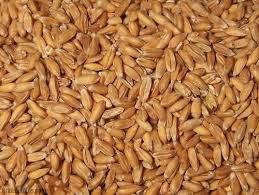 A. Selecting the right seed
B. Selecting the correct implement
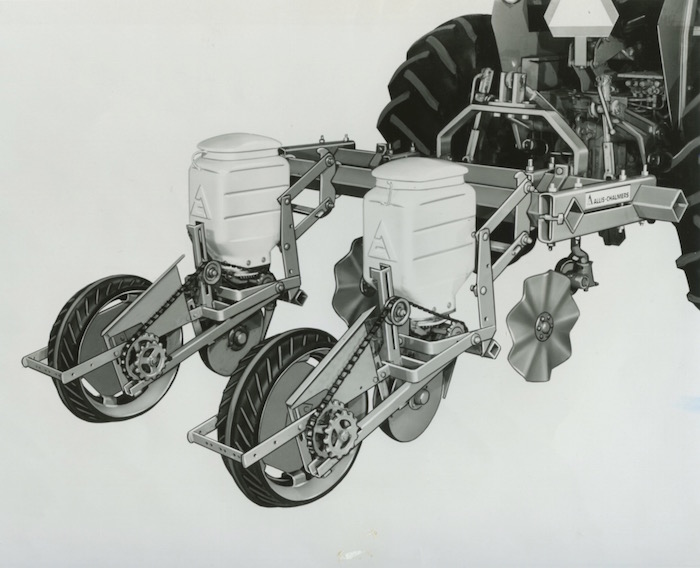 B. Selecting the correct implement
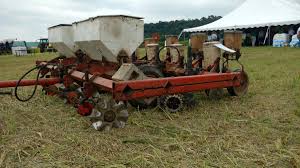 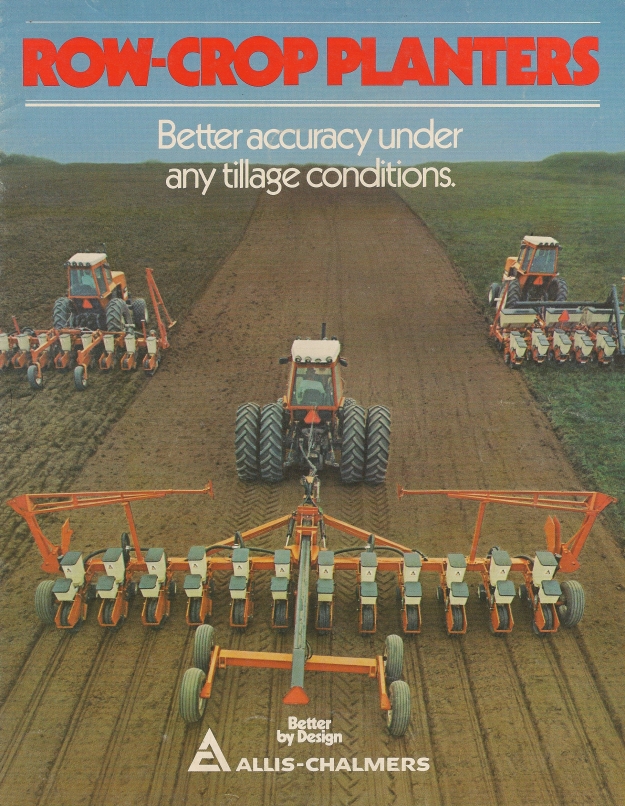 B. Selecting the correct implement
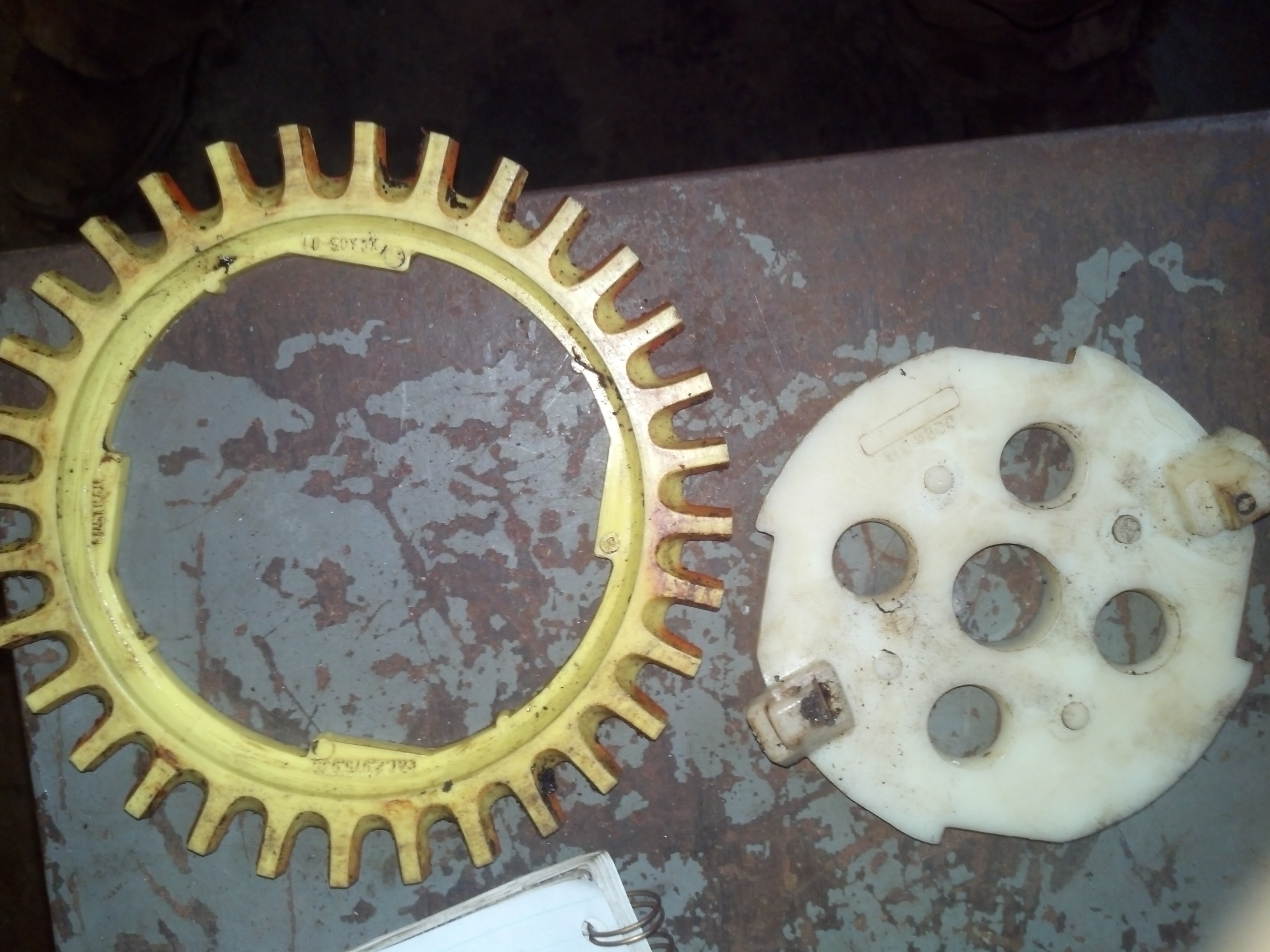 B. Selecting the correct implement
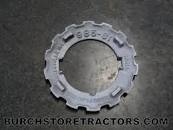 B. Selecting the correct implement
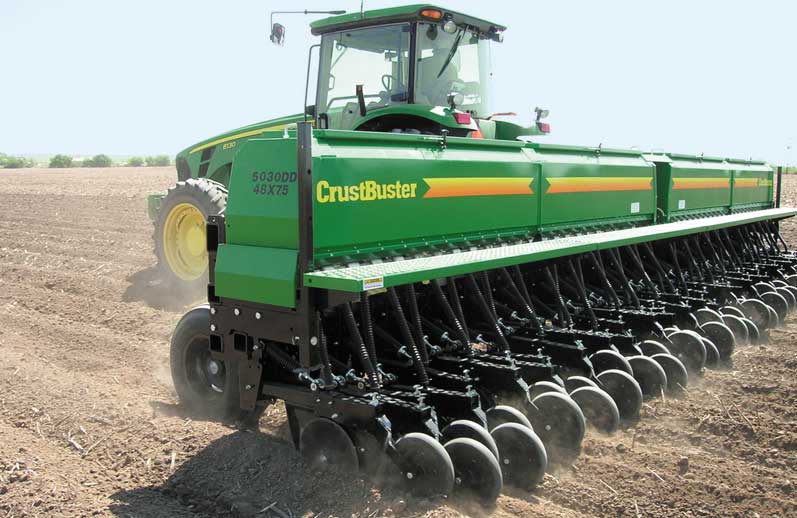 “His God instructs him and teaches him the right way.”
	
																		Isaiah 28:26
B. Selecting the correct implement
“But when the time had fully come, God sent his Son . . .”
													Galatians 4:4

“You see, at just the right time, when we were still powerless, Christ died for the ungodly.”
													Romans 5:6
C. Selecting the correct time
“There is a time for everything, and a season for every activity under heaven . . .
11. He has made everything beautiful in his time . . .

															Ecclesiastes 3:1, 11
C. Selecting the correct time
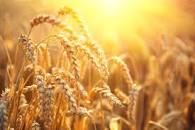 There is not only a time for preparing and planting but also a time producing .